«Программа психолого- педагогического сопровождения ранней профилизации обучающихся 
МКОУ «Карымкарская СОШ»

Педагог-психолог, 
Мудрецова Н. О.
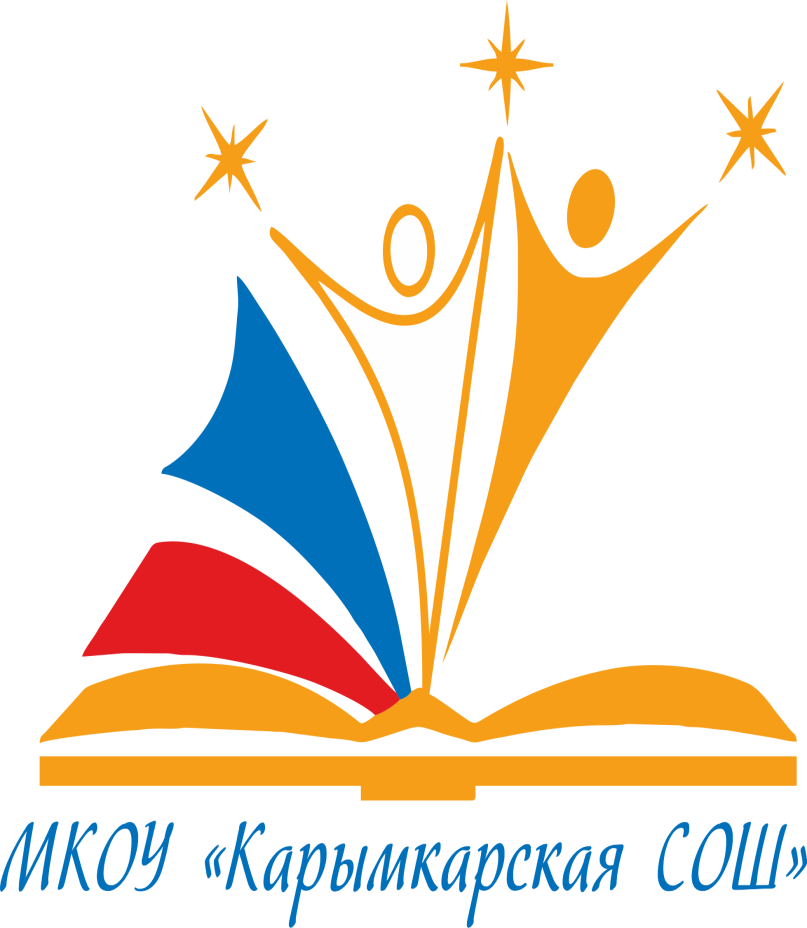 12.02.2019
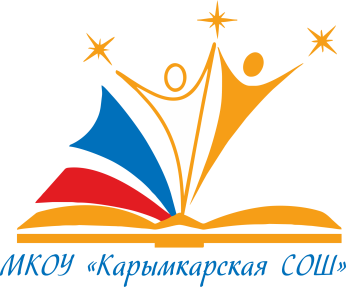 Психолого-педагогическое сопровождение ранней профилизации обучающихся МКОУ «Карымкарская СОШ»
«Мы ведем совместную многогранную работу: подготовка профессиональных кадров, особенно в сфере производства – один из ключевых элементов роста. России нужны высококвалифицированные кадры. Мы обеспечим целый набор мер совместных действий, в том числе организацию производственной практики и введение ранней профориентации в школах»
В.В. Путин
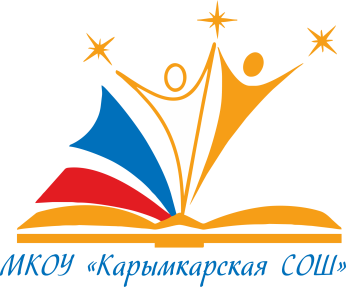 Психолого-педагогическое сопровождение ранней профилизации обучающихсяМКОУ «Карымкарская СОШ»
Актуальность:
стимулирование самопознания обучающимися своих склонностей, способностей в соответствии с избираемым профилем;
 
развитие навыков целеполагания, планирования профессионального образования и самопрезентации, 

.
приобретение практического опыта, соответствующего интересам, склонностям личности и профилю дальнейшего обучения.
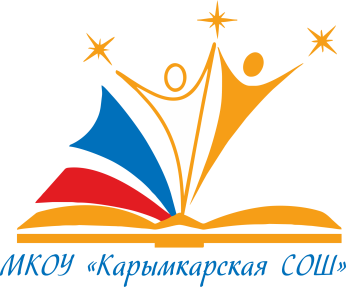 Психолого-педагогическое сопровождение ранней профилизации обучающихсяМКОУ «Карымкарская СОШ»
Преимущества ранней профилизации:
-поможет четче, прочнее и раньше выстроить обучающемуся  свою образовательную траекторию;
-увеличится срок  предпрофильной подготовки;
-для 9-классников высвободится время как для  тщательной подготовки к ГИА за счет выбранных курсов, так и для  начала углубленного изучения  профильных предметов.
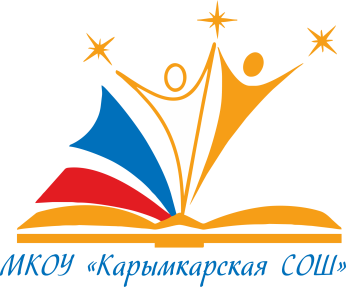 Психолого-педагогическое сопровождение ранней профилизации обучающихсяМКОУ «Карымкарская СОШ»
Программа:
-предполагает избирательную нагрузку на отдельные стороны психики ребёнка. 
-устраняет неравномерность интеллектуального и личностного развития детей. 
-проводит мониторинг и своевременное устранение возможных факторов возникновения неравномерностей в развитии.
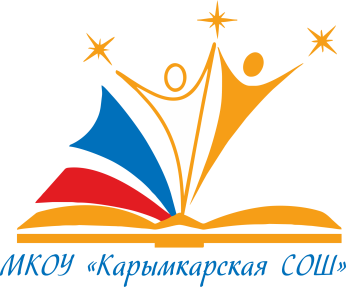 Психолого-педагогическое сопровождение ранней профилизации обучающихсяМКОУ «Карымкарская СОШ»
Цель программы – разработать пути и средства, создать психолого-педагогические условия для проектирования индивидуальной траектории профессионализации обучающихся профильных классов.
задачи: 
- всестороннее изучение индивидуальных и личностных особенностей подростков, влияющих на выбор дальнейшего жизненного пути; 
- оказание помощи подросткам в самопознании и проектировании жизненного пути; 
- оказание методической и консультативной помощи педагогам и родителям по вопросам адаптации обучающихся к особенностям профильного и углубленного обучения; 
- просвещение педагогов и родителей в вопросах развития и самосовершенствования личности подростка.
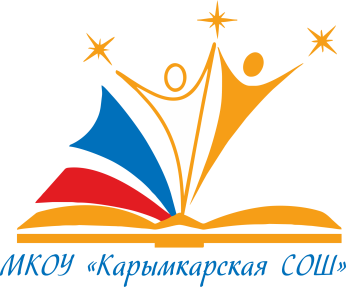 Психолого-педагогическое сопровождение ранней профилизации обучающихсяМКОУ «Карымкарская СОШ»
Целью психолого-педагогического сопровождения обучающихся в рамках    ранней профилизации является обеспечение  развития обучающегося в соответствии с возрастными нормами при построении индивидуального образовательного маршрута.
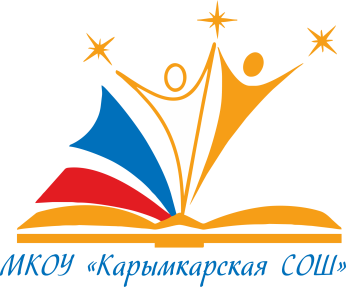 Психолого-педагогическое сопровождение ранней профилизации обучающихсяМКОУ «Карымкарская СОШ»
Индивидуальный  образовательный
 маршрут (ИОМ)

    целенаправленно  проектируемая диффе-ренцированная образовательная программа,  обеспечивающая обучающемуся позиции субъекта выбора, разработки и реализации образовательной программы при осущест-влении   преподавателями педагогической поддержки его самоопределения 
и самореализации.
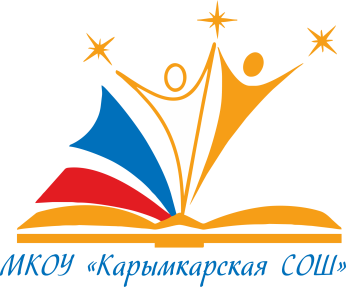 Психолого-педагогическое сопровождение ранней профилизации обучающихсяМКОУ «Карымкарская СОШ»
Этапы  становления индивидуальной  
образовательной траектории (ИОТ):

    1-4 класс – пробы построения обучающимися ИОТ
    в зависимости от разных видов деятельности;
    5-7 класс – приобретение обучающимися опыта построения ИОТ в разных видах  деятельности;
  
  
   8-9 класс –  приобретение и оформление обучающимися опыта построения ИОТ в 
    разных видах  деятельности;

  10-11 класс – применение  опыта построения ИОТ, приобретенного в основной школе, при составлении и реализации индивидуальных образовательных программ (ИОП) старшеклассников.
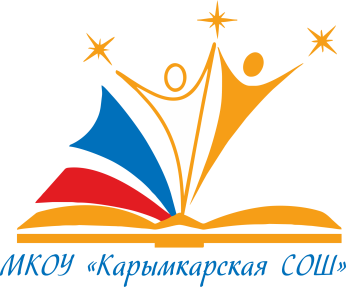 Психолого-педагогическое сопровождение ранней профилизации обучающихсяМКОУ «Карымкарская СОШ»
Условия становления ИОТ:
-Выделение этапа в начальной школе;
      -Выделение трех этапов в основной школе:
    1 этап - образовательный переход (5-7 класс), этап «пробно-поисковый» (проб и испытаний);
    2 этап - личного самоопределения  (8-9 класс), этап «опыт  действия»; 
   3 этап – личного самоопределения (10-11 класс), этап активного  приобретения и применения  «опыта».
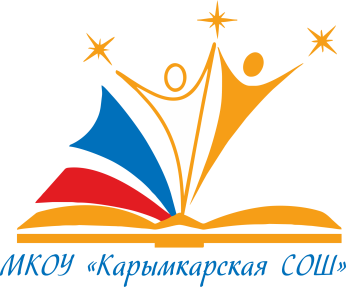 Психолого-педагогическое сопровождение ранней профилизации обучающихсяМКОУ «Карымкарская СОШ»
Психолого-педагогическое
             сопровождение предпрофильной подготовки

                                                  Цели и задачи:
Формирование у обучающихся способности к сознательному ответственному выбору (развитие самостоятельности, внутреннейсвободы, адекватного восприятия действительности, независимости от внешнего окружения);
Профинформация;
Профагитация;
Профдиагностика.
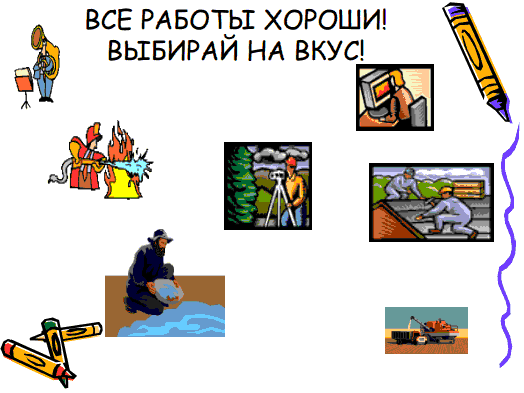 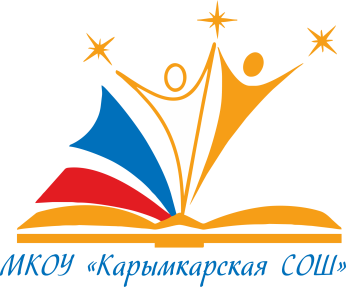 Психолого-педагогическое сопровождение ранней профилизации обучающихсяМКОУ «Карымкарская СОШ»
Психолого-педагогическое 
 сопровождение профильного обучения

Цели и задачи:

Профессиональное самоопределение;
Развитие внутренней свободы и самостоятельности личности обучающегося;
Помощь в развитии качеств необходимых для выбранного профиля;
Профдиагностика - оценка соответствия (тестирование и самотестирование) возможностей (способностей) и выбранного профиля;
Развитие коммуникативных навыков;
Развитие навыков самопрезентации.
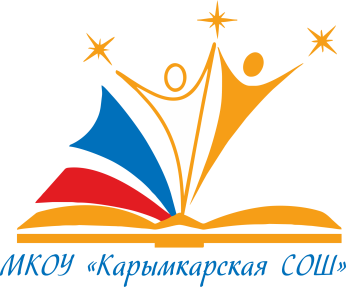 Психолого-педагогическое сопровождение ранней профилизации обучающихсяМКОУ «Карымкарская СОШ»
Программа включает четыре блока:
     
- Блок «Профинформация и профагитация».
- Блок «Профдиагностика».
     - Блок «Профессиональное 
             самоопределение».
     - Блок «Личностное развитие».
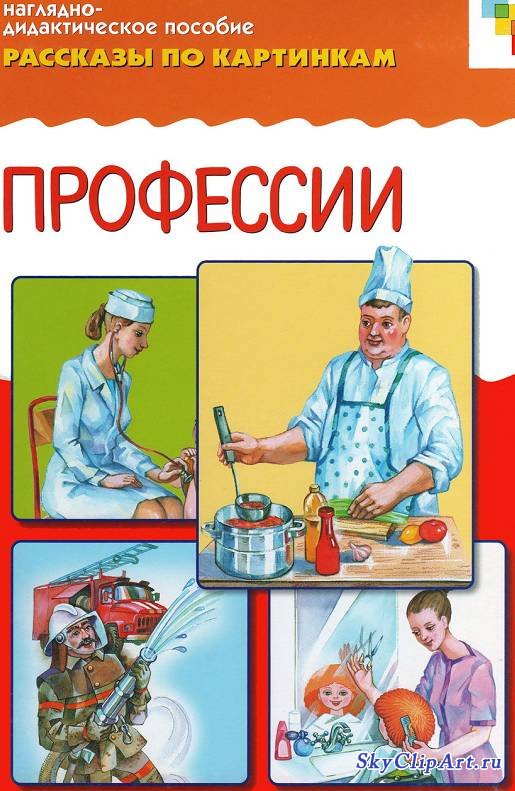 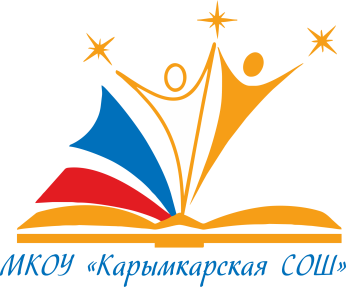 Психолого-педагогическое сопровождение ранней профилизации обучающихсяМКОУ «Карымкарская СОШ»
Предподготовительный цикл (начальные классы):
1. Организация профинформационной работы на всех без исключения уроках.
2. Организация и проведение внеклассных занятий.
3. Организация работы кружков.
4. Оформление уголка по профориентации или портфолио “В мире профессий”.
 5. Организация экскурсионной 
работы.
 6. Проведение месячников по
 профориентации, конкурсов,
 конференций.
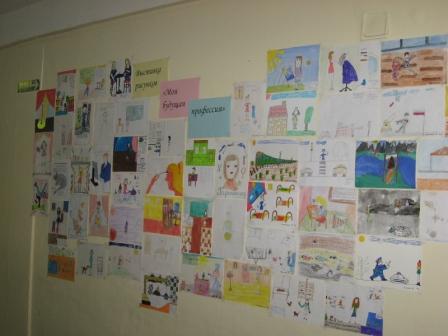 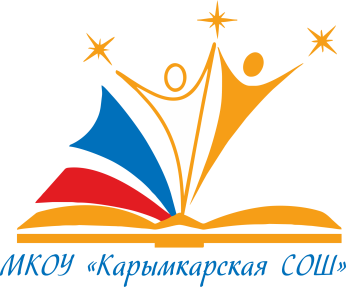 Психолого-педагогическое сопровождение ранней профилизации обучающихсяМКОУ «Карымкарская СОШ»
Предподготовительный цикл ППС. 5 -7 класс.

Цель работы психолога - организация системы         педагогической, психологической, информационной и организационной поддержки обучающихся, содействующей повышению готовности к самоопределению.

Задачи:
Расширить знания о мире профессий, содержании деятельности различных типов профессий, рынке образовательных услуг. 
Сформировать представление о своих психофизиологических качествах. 
Сформировать умения адекватно оценивать свои склонности и возможности и соотносить их с требованиями, которые предъявляет профессия.
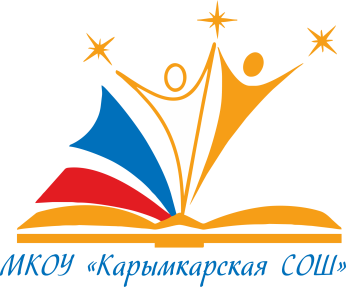 Психолого-педагогическое сопровождение ранней профилизации обучающихсяМКОУ «Карымкарская СОШ»
Предпрофильный цикл ППС. 8 - 9 класс.
 Цель работы психолога - помочь старшеклассникам в проектировании дальнейшего образовательного пути.    
В соответствии с целью перед психологом стоят следующие задачи: 
1) определение и коррекция уровня профессиональной готовности и готовности к профильному обучению обучающихся 9-го класса; 
2) психологическое просвещение родителей и педагогов об актуальных проблемах обучающихся 9-х классов и о том, какую помощь они могут оказать подросткам.
3) определение оптимального профиля обучения и диагностика востребовательности каждого профиля
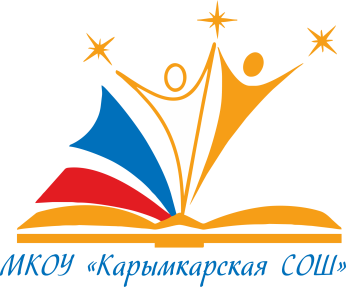 Психолого-педагогическое сопровождение ранней профилизации обучающихсяМКОУ «Карымкарская СОШ»
Система профконсультаций и диагностики:
Листы наблюдений.  Анкеты.
Консультация родителей. Соцопросы.
Компьютерные тесты. Проблемные вопросы.
Сотрудничество с центром занятости.
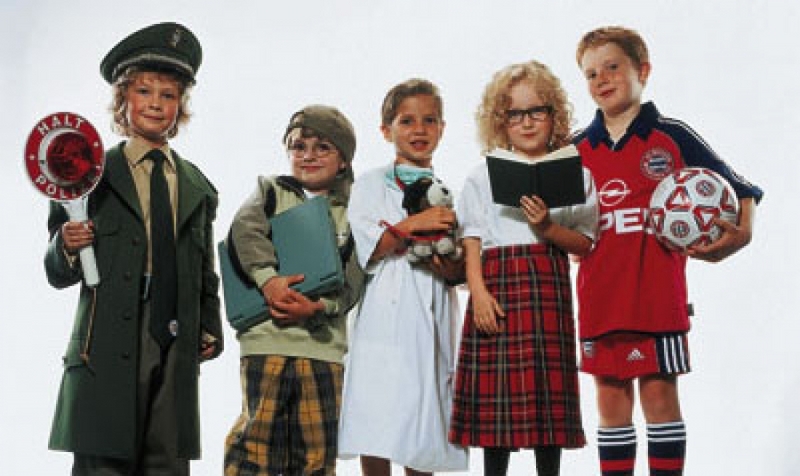 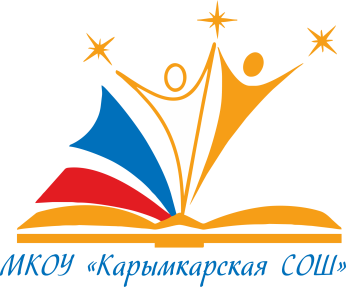 Психолого-педагогическое сопровождение ранней профилизации обучающихсяМКОУ «Карымкарская СОШ»
Методики, 
используемые для психолого – педагогической поддержки предпрофильной подготовки обучающихся:

Тест «Готовы ли к выбору профессии?»
Тест «Карта интересов».
Опросник профессиональной готовности.
Матрица выбора профессии.
Тест на самоопределение.
Методики, изучающие темперамент, характер, особенности памяти, внимания.
Упражнение «Пять шагов».
Профориентационная игра «Угадай профессию»
Активизирующий Опросник «За и против» Н.С. Пряжникова.
Профориентационная игра «Или - или».
Методика «Перекрёсток»  Н.С.Пряжникова.
Упражнение «А вот и я» (подготовка к собеседованию).
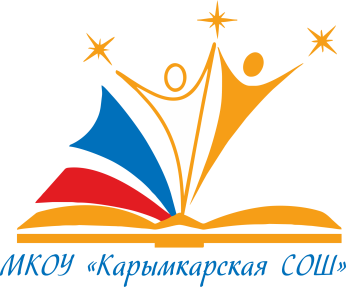 Психолого-педагогическое сопровождение ранней профилизации обучающихсяМКОУ «Карымкарская СОШ»
Профильный  цикл ППС  10-11 класс. 
Цель работы психолога - помочь старшеклассникам в проектировании дальнейшего образовательного пути и применении опыта.
В соответствии с целью перед психологом стоят следующие задачи: 
1) определение и коррекция уровня профессиональной готовности обучающихся 10-11-го класса; 
2) психологическое просвещение родителей и педагогов об актуальных проблемах обучающихся 10-11-х классов и о том, какую помощь они могут оказать подросткам
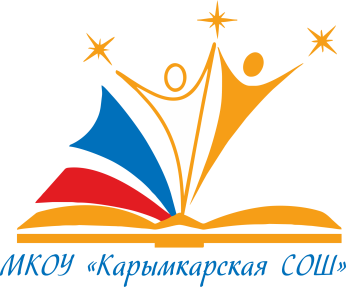 Психолого-педагогическое сопровождение ранней профилизации обучающихсяМКОУ «Карымкарская СОШ»
Тестовый комплекс«Профориентатор»(методика исследования личности старшеклассника) включает 3 блока вопросов и заданий:
   1. Оценка структуры интересов.
     2. Оценка структуры интеллекта.
3. Оценка структуры личности. 
«Профориентатор» позволяет оценить интересы и личностные качества на основе диагностики психологических свойств человека, опираясь на понятия «норма» и «отклонение от нормы».
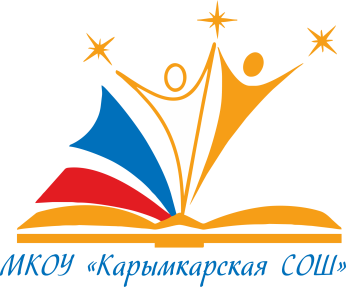 Психолого-педагогическое сопровождение ранней профилизации обучающихсяМКОУ «Карымкарская СОШ»
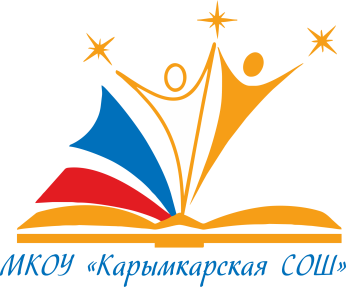 Психолого-педагогическое сопровождение ранней профилизации обучающихсяМКОУ «Карымкарская СОШ»
Притча о выборе пути. 
 В поисках ответа на вопрос, как жить, куда податься, чем заниматься, юноша обратился к одному старцу: "Скажи, добрый человек, как мне жить? Плыть ли против течения, борясь и побеждая? Или по течению, растворяясь в потоке мира?«
Старец подумал и ответил:  "Суть заключается в том, чтобы плыть не по течению и не против, а туда, куда тебе нужно. В этом мудрость и разум твой должен быть твоим рулем, а душа – парусом".
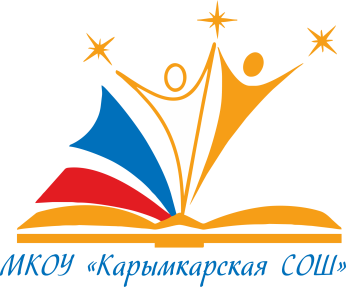 Психолого-педагогическое сопровождение ранней профилизации обучающихсяМКОУ «Карымкарская СОШ»
Школа – самая удивительная  
лаборатория, потому что 
в ней создаётся будущее…
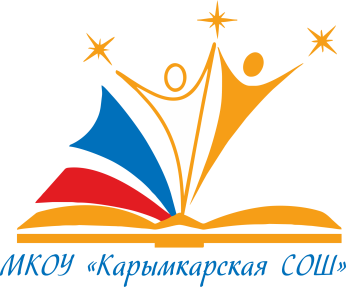 Психолого-педагогическое сопровождение ранней профилизации обучающихсяМКОУ «Карымкарская СОШ»
СПАСИБО ЗА ВНИМАНИЕ!